Dealing with Difficult Conversations
Dealing with Difficult Conversations
There are many situations that occur in the workplace that managers and supervisors need to deal with on a day-to-day basis. Sometimes these situations can be unpleasant, uncomfortable or down right difficult to address. Managers and supervisors need to have the skills to handle with these difficult situations. This session will assist supervisors, managers and employers in how to deal with situations head on and have the difficult conversations with their workers.
Dealing with Difficult Conversations
Overview
What do you do when you suspect an employee is unfit for duty?
What do you do when you suspect someone is experiencing mental health issues?
How do you talk to an employee who has experienced the loss of a loved one? 
Need to have the difficult conversation?
Fit for Duty
Frequently asked questions:
How do I know for sure if a worker is impaired?
What do I do if I suspect that a worker is impaired? 
Can I send them home? 
Am I allowed to ask if they are impaired?
[Speaker Notes: We have talked a few times about Fit for Duty and how to handle it, but we will do a quick recap again today as this is a topic that still has a lot of questions and is something that most supervisors and managers still aren’t comfortable with.]
Fit for Duty
Let’s discuss this for a minute: 
It can be hard to know “for sure” if someone is impaired. It is left up to the manager or supervisor’s best judgement. 
Each company may have different procedures for how to handle this but the bottom line is you cannot allow them to continue to work, if they are impaired, as they could be a danger to themselves or others.
Fit for Duty
Let’s discuss this for a minute: 
When it comes to sending them home, make sure they have a way to get there safely. If they are too impaired to work, they are too impaired to drive. 
I would recommend avoiding asking them directly about the cause or type of impairment. Address the behaviours, not the cause unless they bring it up.
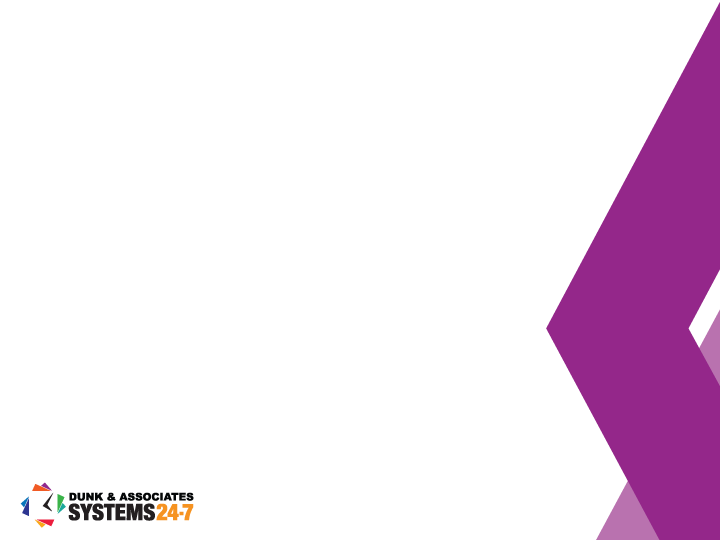 Mental Health Issues
There is still a lot of stigma about mental health issues, and because of this, it can be a subject that we want to tiptoe around. But we are all human and there will be times when mental health issues will present themselves at work.
Depending on the circumstances, this may be something that managers and supervisors need to address, especially if it is affecting their work performance or the well-being of others.
Mental Health Issues
So what do you do if you suspect that someone is experiencing a mental health issue?
Get them help! – Be supportive and offer to get them assistance. 
If they are in crisis, call 911. 
If it is affecting other staff (i.e. bullying or aggressive behaviours) you need to address it as a performance issue.
[Speaker Notes: This is obviously going to depend on the type of issue that they are experiencing.]
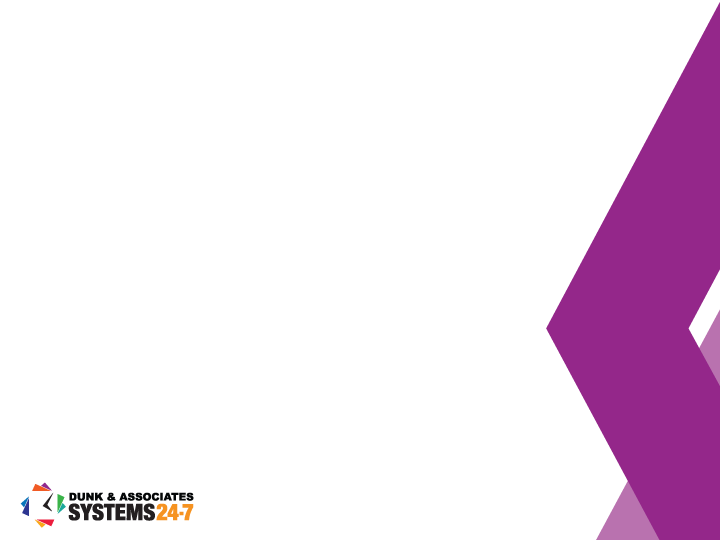 Dealing with Personal Loss
This is a very personal subject, so you might be asking why do we need to have this conversation at all? Grief can have a huge impact on some people and they may not realize how big the impact is or how it is affecting every aspect of their life (including work).
[Speaker Notes: Most funeral homes have counselling session. – Family grief counselling.]
Dealing with Personal Loss
So how to talk to an employee about a personal loss?
Acknowledge it – “We know you have experienced a loss.” “We are here for you.”
Don’t say “I know what you are going through” or tell them your story, just listen. 
Have tissues and water available.
This needs to be a gentle conversation.
[Speaker Notes: Maybe have snacks as well?]
Dealing with Personal Loss
So how to talk to an employee about a personal loss?
Let your employees know what resources/options are available to them. 
EAP, time off, counselling – to deal with their grief
Give them resources to assist legal or financial issues. 
Help them establish a support network. 
Talk about how to cope at work 
If you are feeling overwhelmed take a break.
Do you need to reassign work temporarily so the employee can take some time off?
[Speaker Notes: Keep in mind that grief is not the only emotion that they may be feeling. The loss of a loved one can also come with a lot of stress related to child care obligations, or financial and legal issues from dealing with an estate.
Most funeral homes have counselling session. – Family grief counselling.]
Having the Conversation
Dealing with Difficult Conversations
Why do we have to have these difficult conversations?
To address safety or performance issues caused by the employee’s behaviour (whether intentional or unintentional). 
To ensure that behaviours do not create a toxic work environment. 
To help with the well-being of our employees by ensuring the get the proper support when needed.
[Speaker Notes: You may wonder why we have to have these types of conversations. Is this just going to get us in more trouble? Shouldn’t we just leave personal issues at home? Well the problem is what happens in the workplace if these things are not addressed?]
How to Have Difficult Conversations
Preparing for that Difficult Conversation
Don’t avoid the issue.
Have the discussion in a private area.
Be sensitive to the situation.
Stick with the facts.
Be careful with the tone of your voice.
Relate it to the individual’s performance/behaviour (impact).
How to Have Difficult Conversations
Preparing for that Difficult Conversation
Put yourself in their shoes – how would you feel if you were on the other side of the table?
Choose your words carefully. 
Make sure the appropriate person is having this conversation. 
Be prepared for the potential responses.
[Speaker Notes: Putting yourself in their shoes will help you to plan and prepare for various outcomes.
Choose your words so as to not overstep your boundaries, or infringe on the employees privacy. 
The person having this conversation needs to have authority to address issues but should also be someone that can be objective and sympathetic.]
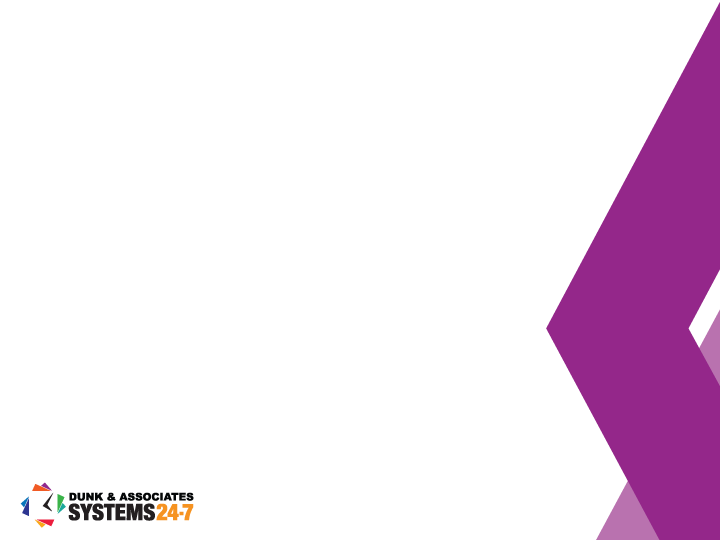 How to Have Difficult Conversations
The Conversation
Find a good time to meet with them (make sure you have time and you are not cutting them off). 
Explain the purpose of the conversation.
Tell them that you know this is a difficult/delicate conversation.
How to Have Difficult Conversations
How to Start the Conversation
Examples
“Lately you appear to be disengaged and this is how it is impacting your work __”
“I’ve noticed you’re not quite yourself, is everything ok?”
“You appear to be upset, how can I help?”
“I noticed that you are looking a little dishevelled, is everything ok?”
How to Have Difficult Conversations
The Conversation
Don’t allow the conversation to be one-sided.
Ask open-ended questions to give them the opportunity to elaborate as much or as little as they want. 
LISTEN carefully. 
Don’t formulate a response before the person has finished speaking.
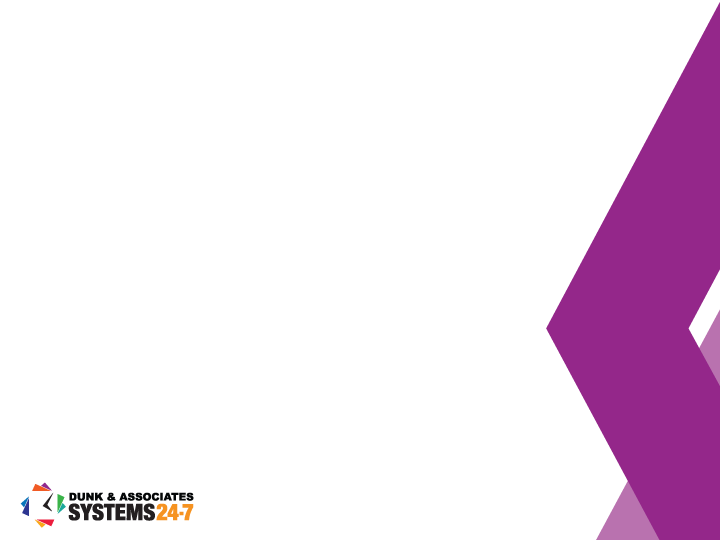 How to Have Difficult Conversations
The Conversation
Objectively outline the impact their behaviour/actions are having on their work or the workplace. 
Offer assistance and work with the employee to find ways to work through the issues so that it does not affect their performance.
How to Have Difficult Conversations
Be Prepared for the Different Responses
Denial or pushback. The employee may not want to talk about what is going on or may deflect it to something else. 
Opening the flood gates. The employee may open up about everything going on in their life. 
Caution. The employee may be ok with having a basic conversation but is not going to go into too much detail.
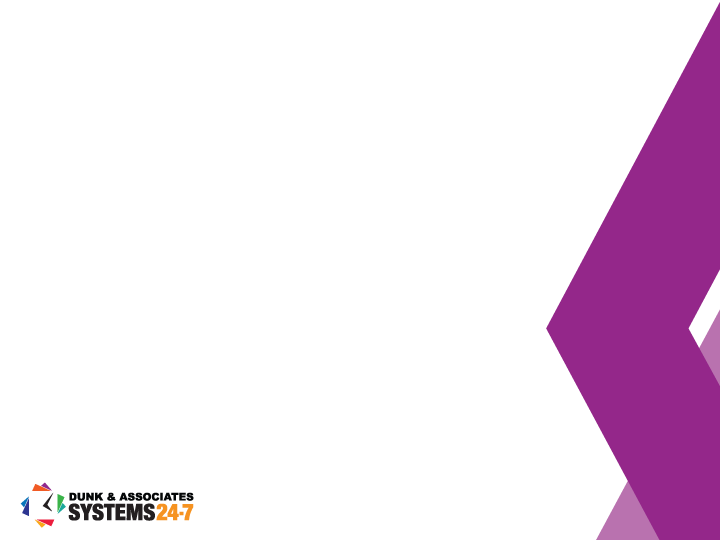 How to Have Difficult Conversations
How to Deal with Denial or Pushback
Address the issue in a strictly professional manner – if there are no outside factors they are willing to admit to, then all you can do is follow the performance management system.
You cannot accommodate the employee if there is nothing they admit to needing accommodation for. 
At this point, depending on the circumstance, you may proceed with coaching, discipline or even sending them home.
How to Have Difficult Conversations
How to Deal with Opening the Flood Gates
Remember you are not a counsellor – if the employee is opening up to you, listen to them but be cautious about of giving advice. Refer them to resources and professional help. 
Be sympathetic. 
Allow them as much time as they need to talk and/or collect themselves before leaving the room.
[Speaker Notes: Of course this is really going to depend on the situation. Depending on your comfort level you may offer a bit of advice that is appropriate in the circumstances, but try and keep that advice of a professional nature. For example “I think you might benefit with a few days off to grieve for your loss”.]
How to Have Difficult Conversations
Proceed with Caution
Do not force the topic or push the conversation. 
Allow the employee to do most of the talking. 
Let the employee know what the concerns are and that you are here to help them. 
Let them know there will be no reprisals for coming forward with issues. This is a safe space.
How to Have Difficult Conversations
Ending the Conversation
Don’t leave the conversation without a plan for the employee’s next steps. 
Reassure the employee that you are here to support them. 
Document the conversation (for performance- related issues).
Tell them you are going to follow up with them, and set a timeframe.
[Speaker Notes: Next steps may be: going home for the day, taking a few days off, seeking assistance or support, etc.]
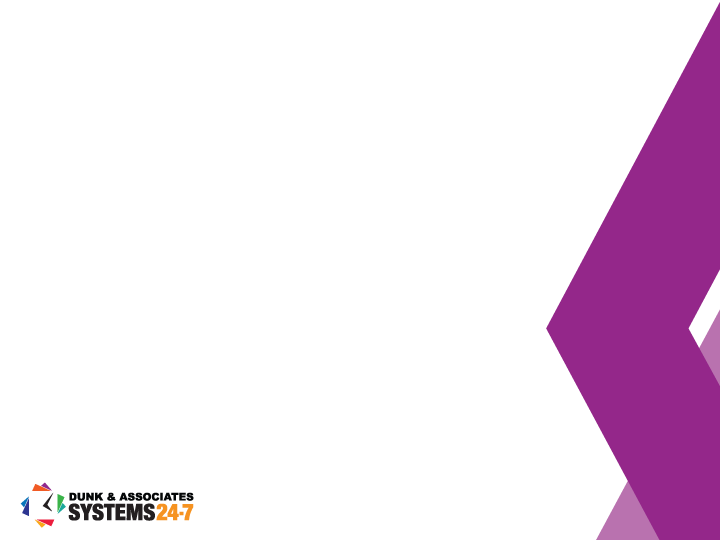 How to Have Difficult Conversations
Remember
You are not here to diagnose them or to pry into their personal life. 
You are here to offer support and get them proper assistance.
[Speaker Notes: We all have things that go on in our lives that can have an impact on the work day. As much as we try to leave personal stuff at home, sometimes we can’t completely compartmentalize. You don’t want to make excuses for why poor performance is ok, but what you can do is recognize those factors, and give employees the supports and resources to work through them.]
How to Have Difficult Conversations
Remember
The purpose of this conversation is to support your employee, but also to address work performance issues. 
Regardless of the topic remember to stick with the facts and how the issue impacts them and/or others at work.
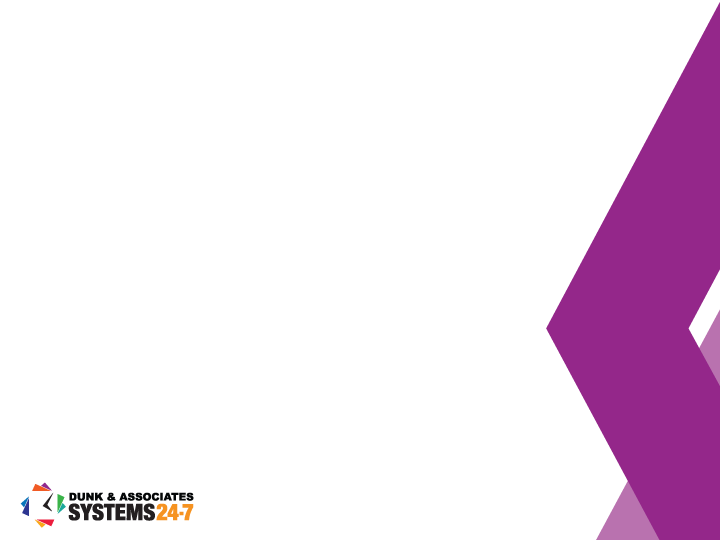 Conclusion
Remember, you, as a supervisor/manager, are responsible for your employee’s, the workplace and your customers/clients.
The reason for having this type of conversation is to address performance issues in the workplace as well as to support your employees